Learning to fish
Searching the literature
[Speaker Notes: https://www.flickr.com/photos/maisonbisson/1093979536/]
Outline.
Search process.

Biomedical databases.

Saving your searches.

Managing your results.
Search Process
[Speaker Notes: https://www.flickr.com/photos/edith_soto/7271415680/]
Building the search.
What is my search question? What am I trying to answer?
What are all the terms/keywords that can be used to describe my topic(s)?
Where is the best place to find information on this topic?
The question.
What is the most accurate method for assessing temperature in children who come to the Emergency Department?
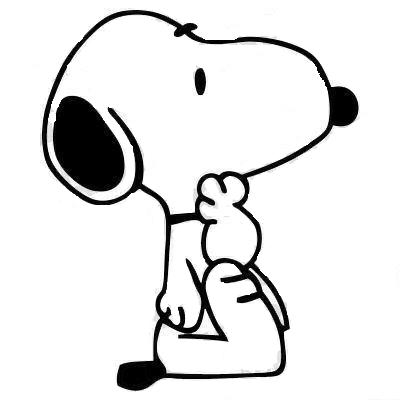 The question.
What is the most accurate method for assessing temperature in children who come to the Emergency Department?
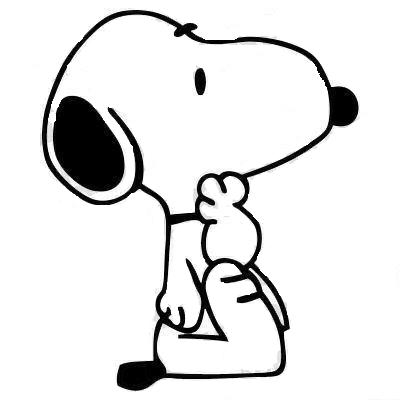 The question.
What is the most accurate method for assessing temperature in children who come to the Emergency Department?
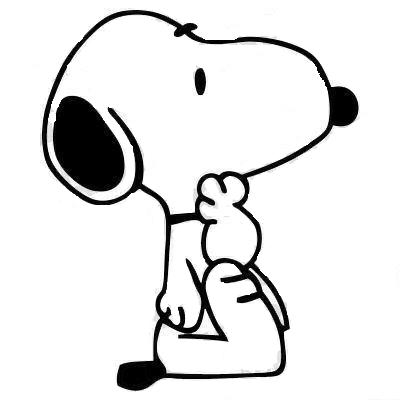 The question.
What is the most accurate method for assessing temperature in children who come to the Emergency Department?
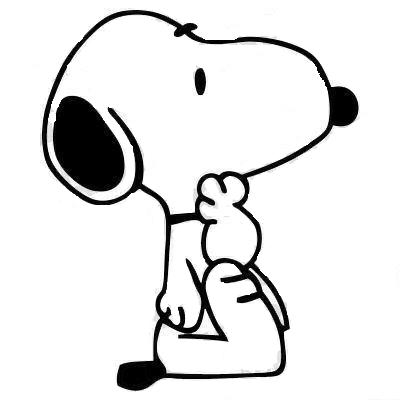 The question.
What is the most accurate method for assessing temperature in children who come to the Emergency Department?
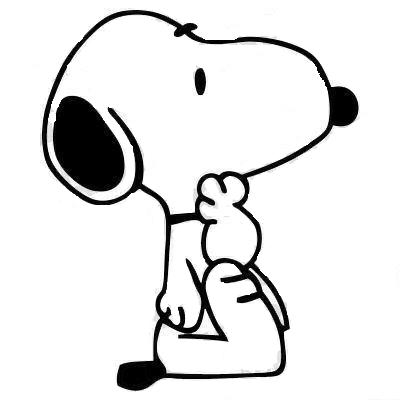 The question.
What is the most accurate method for assessing temperature in children who come to the Emergency Department?
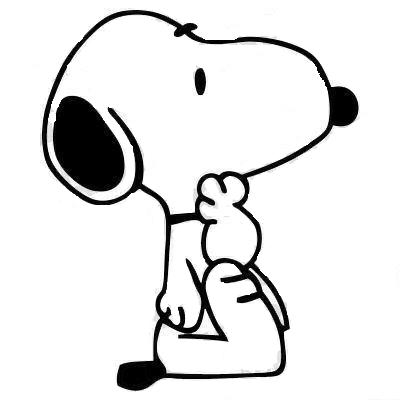 PICO(T).
P = Patient/Problem/PopulationHow would you describe a group of patients similar to yours? What are the most important characteristics of the patient? 
I = InterventionWhat main intervention, prognostic factor, or exposure are you considering? C = ComparisonWhat is the main alternative you are considering, if any? Not always necessary.O = OutcomeWhat do you hope to accomplish, measure, or improve? T = Type of Question/StudyAre you asking a question of therapy, diagnosis, etiology/harm, prognosis, or prevention? Are you looking for randomized controlled trials (RCT), cohort studies, or economic analyses?
PICO(T).
P = Patient/Problem/PopulationChildren in the ED.
I = InterventionTemperature assessment.C = ComparisonN/A OR Different temperature assessments if you are comparing. O = OutcomeAccurate temperature assessment.
Keywords.
Concepts:
Child.
Emergency department.
Temperature assessment.
Keywords.
Concepts:
Child.
Children
Youth
Kid
Kids
Emergency department.
Temperature assessment.
Keywords.
Concepts:
Child.
Emergency department.
Emergency room
Emergency ward
Emergency medicine
Temperature assessment.
Keywords.
Concepts:
Child.
Emergency department.
Temperature assessment.
Temperature
Temperatures
Temperature measurement
Grouping concepts with OR.
Child.
(child OR children OR youth OR kid OR kids) 
Emergency department.
(emergency department OR emergency room OR ER OR ED OR emergency medicine)
Temperature assessment.
(temperature OR temperatures OR temperature assessment OR temperature measurement)
Combining concepts with AND.
(child OR children OR youth OR kid OR kids)

AND 

(emergency department OR emergency room OR ER OR ED OR emergency medicine)

AND

(temperature OR temperatures OR temperature assessment OR temperature measurement)
Biomedical Databases
[Speaker Notes: https://www.flickr.com/photos/shindotv/3835365695/]
PubMed / Medline.
Database of 24+ million citations.
Premier biomedical database.
Contains sophisticated vocabulary for searching the literature (MeSH).
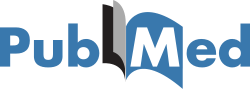 Medical Subject Headings (MeSH)
Children
Child, Preschool
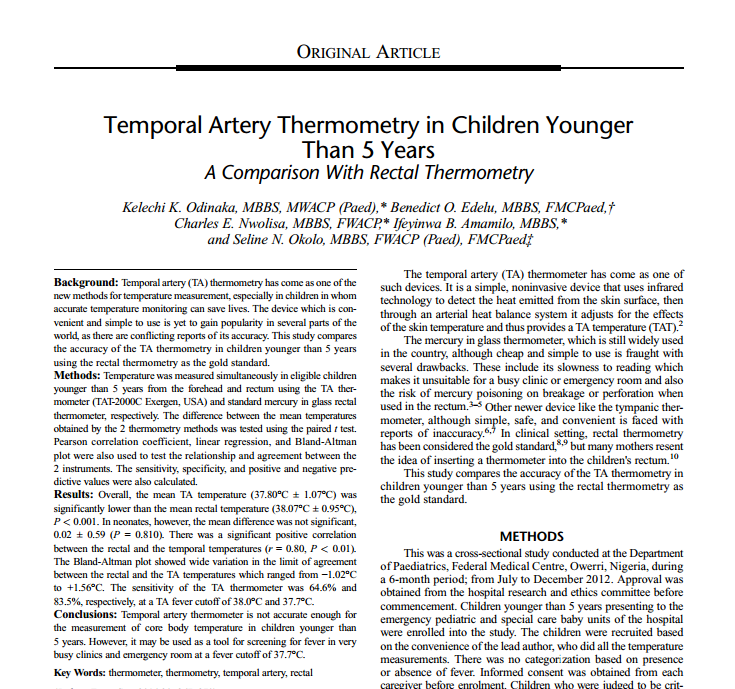 Temperature
Body Temperature
Thermometers
Search terms.
(child OR children OR youth OR kid OR kids)

(emergency department OR emergency room OR ER OR ED OR emergency medicine)

(temperature OR temperatures OR temperature assessment OR temperature measurement)
Searching MeSH.
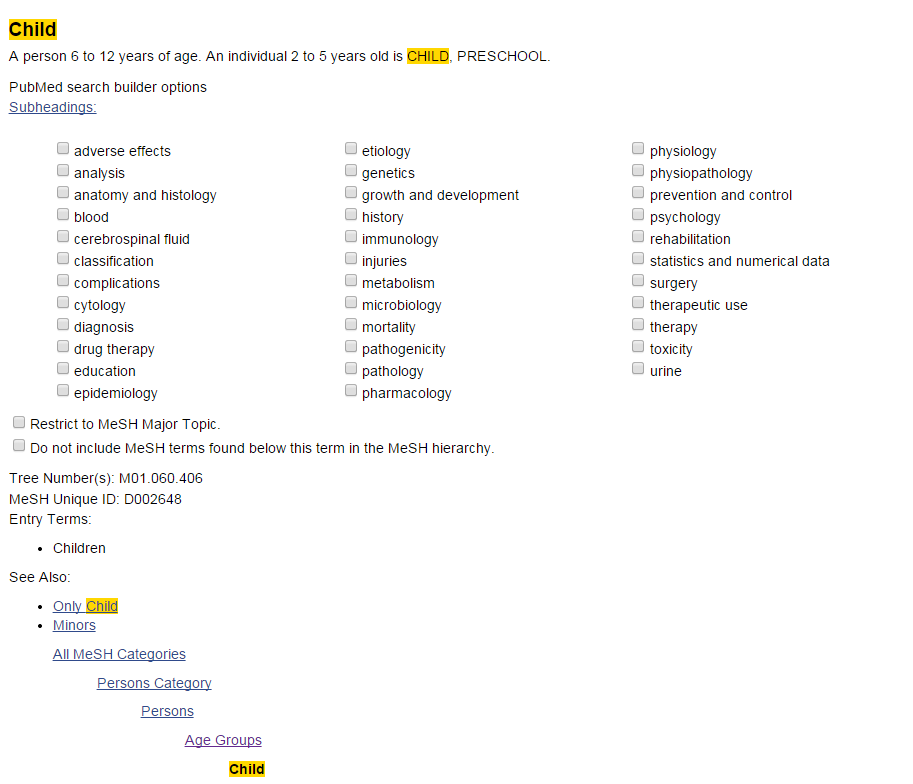 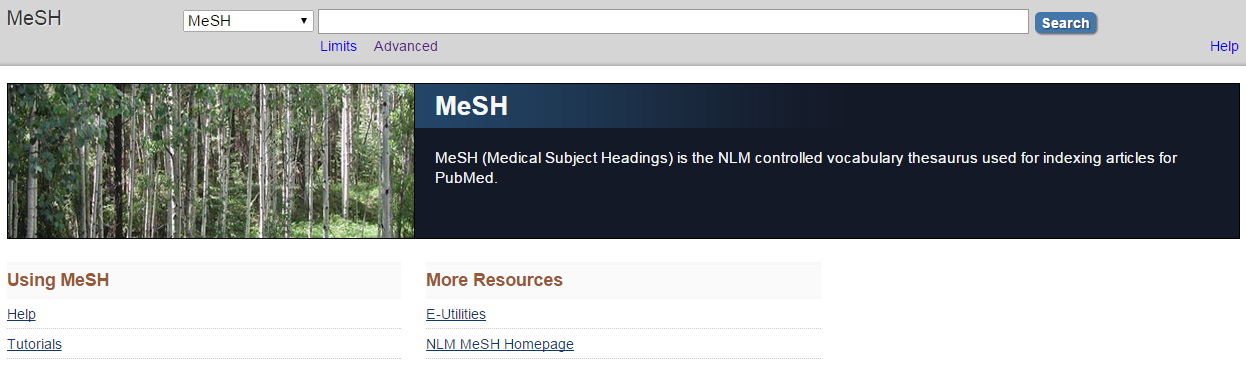 http://www.ncbi.nlm.nih.gov/mesh
Adding MeSH to your search.
(child OR children OR youth OR kid OR kids OR child[mesh])

AND 

(emergency department OR emergency room OR ER OR ED OR emergency medicine OR emergency service, hospital[mesh])

AND

(temperature OR temperatures OR temperature assessment OR temperature measurement OR body temperature[mesh])
PubMed / Medline.
Other search tips.
[tiab]: Will search terms in title and abstract
[ot]: Will search terms only in author supplied keywords
[au]: Will search for the author
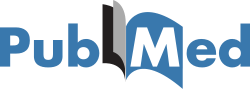 Adding [tags] to your search.
(child[tiab] OR children[tiab]  OR youth[tiab] OR kid[tiab]  OR kids[tiab]  OR child[mesh])

AND 

(emergency department[ot] OR emergency room[ot]  OR ER[ot]  OR ED[ot]  OR emergency medicine[ot]  OR emergency service, hospital[mesh])

AND

(temperature OR temperatures OR temperature assessment OR temperature measurement OR body temperature[mesh])
Other databases.
Embase.
European focused biomedical and pharmacological database of 8+ million citations
Cochrane Library.
Database of systematic reviews, trials, methods, technology assessments
Web of Science.
Database that shows # of times articles have been cited, covers biomedical research
Your ED guide.
http://hslguides.med.nyu.edu/emergencymedicine/getting-started
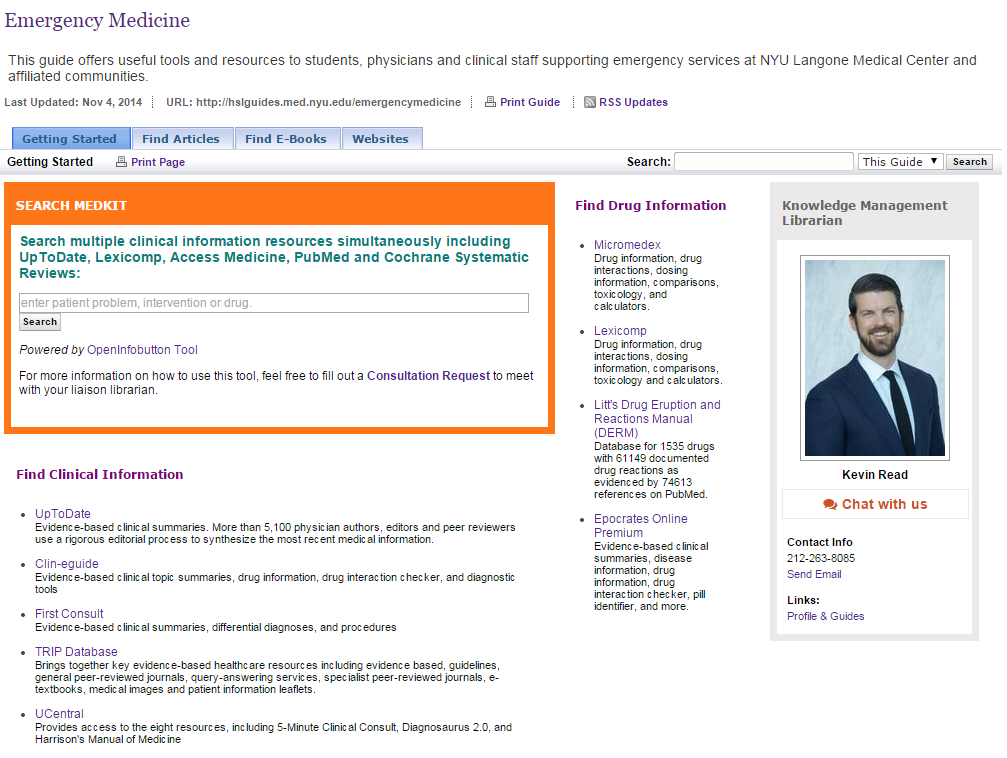 your searches.
[Speaker Notes: https://www.flickr.com/photos/59937401@N07/7214441194/]
Document it.
Date: April 1, 2014
Time: 12:55pm
Database: Medline
Results: 109
Save it.
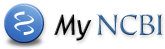 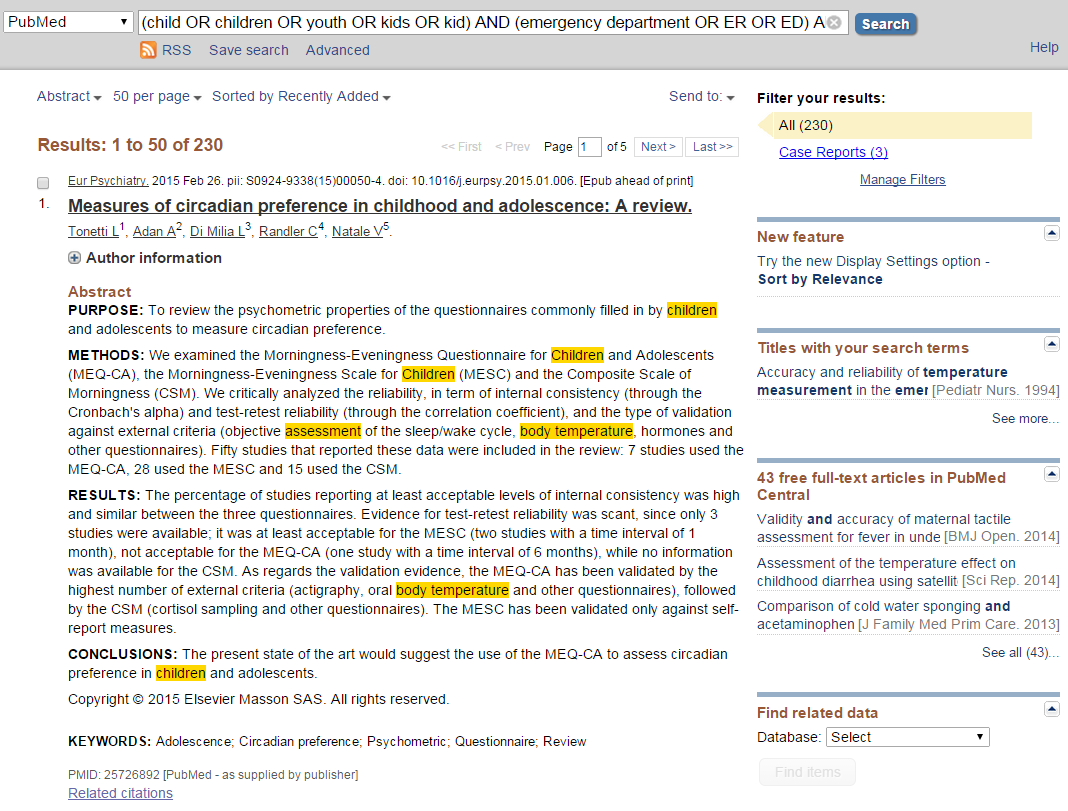 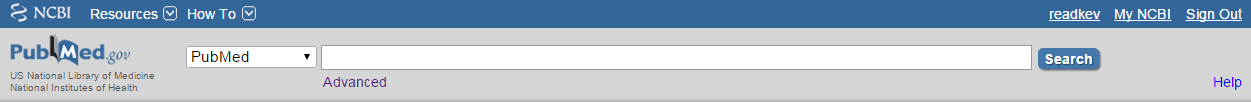 Save it.
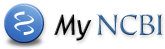 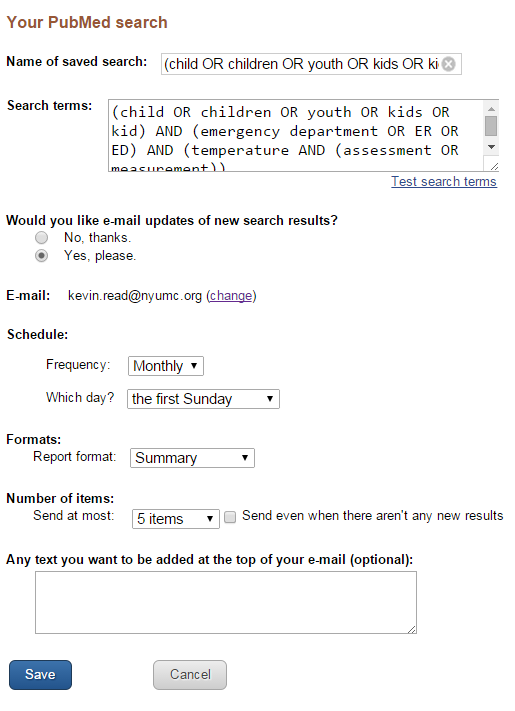 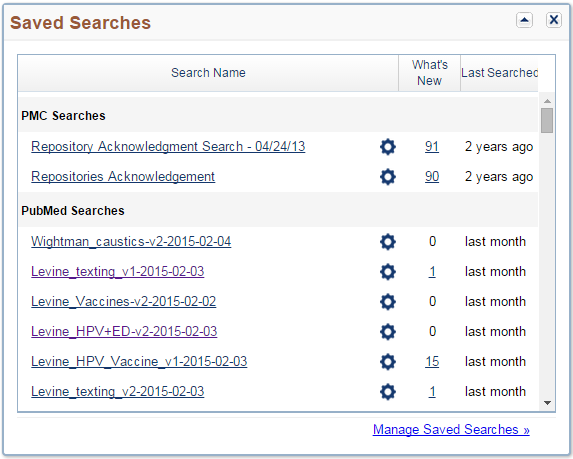 Organizing your literature
[Speaker Notes: https://www.flickr.com/photos/scalino/6629580443/]
Endnote.
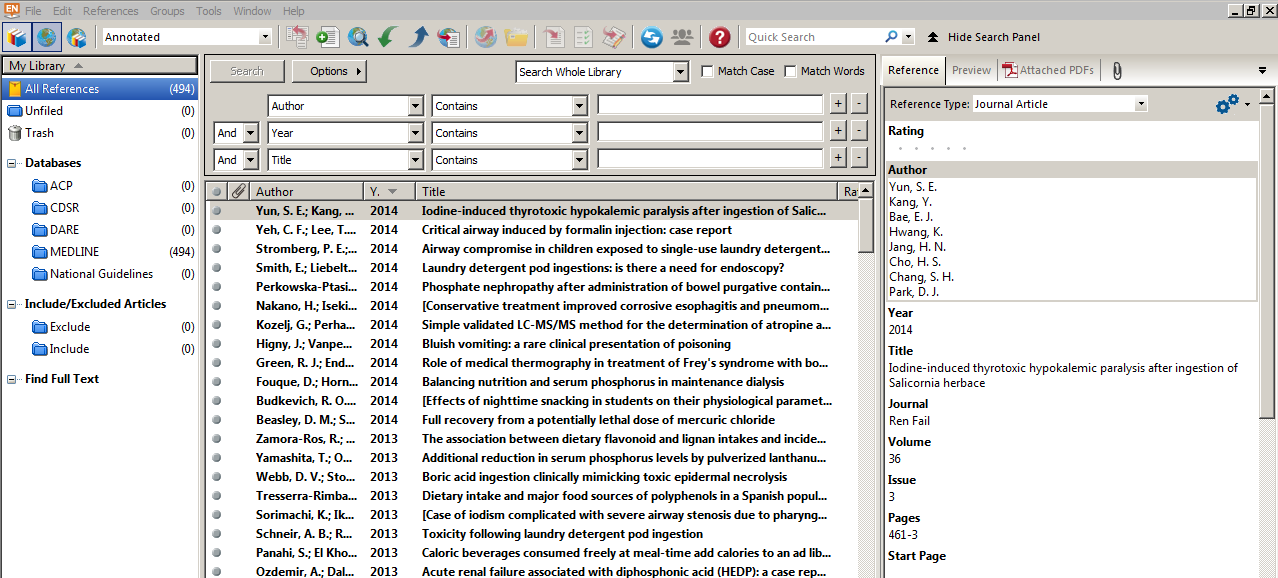 Exporting to Endnote.
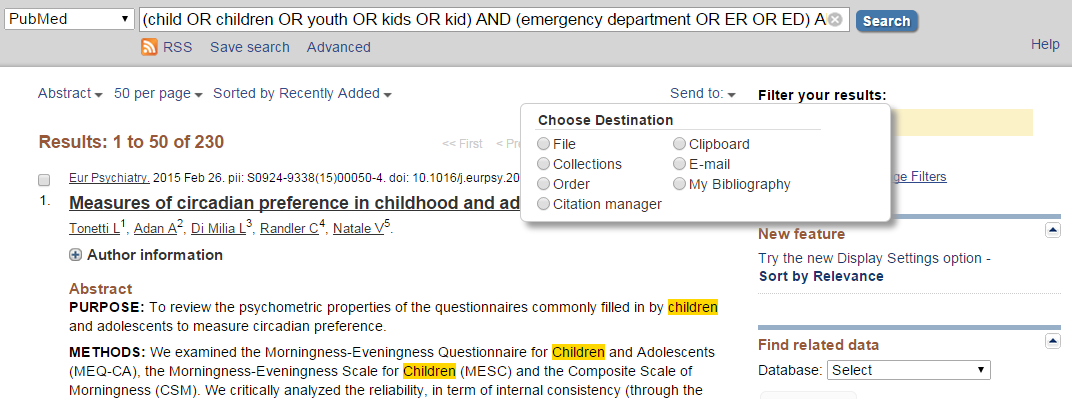 Exporting to Endnote.
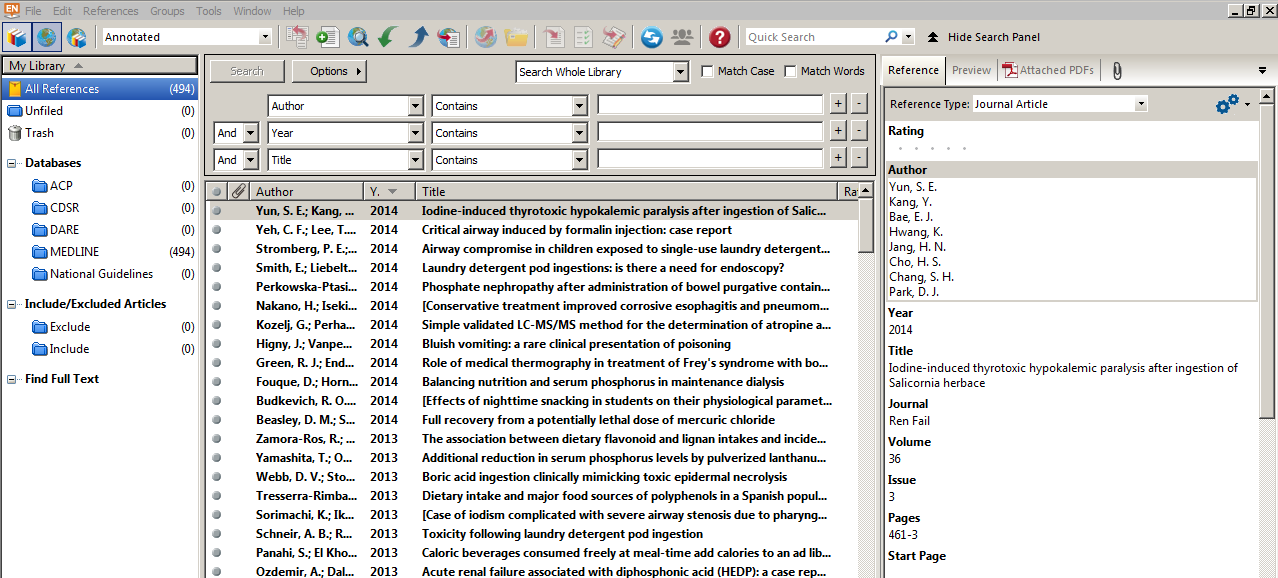 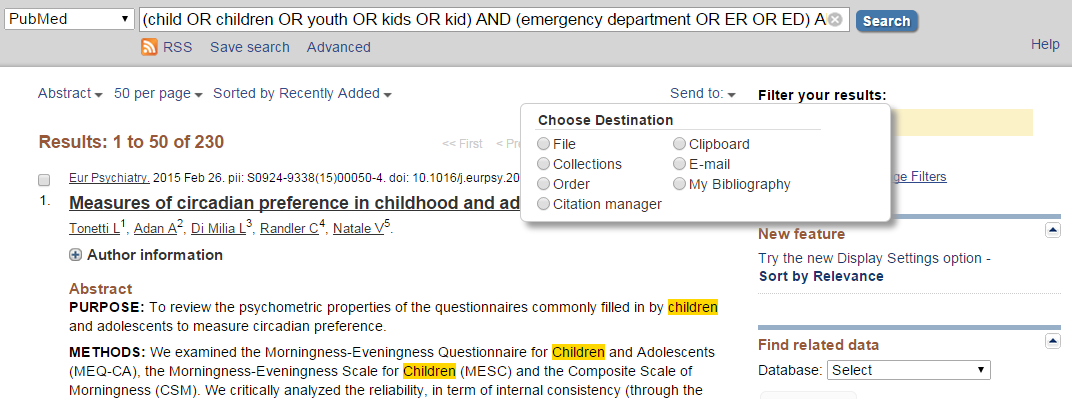 Endnote & Word.
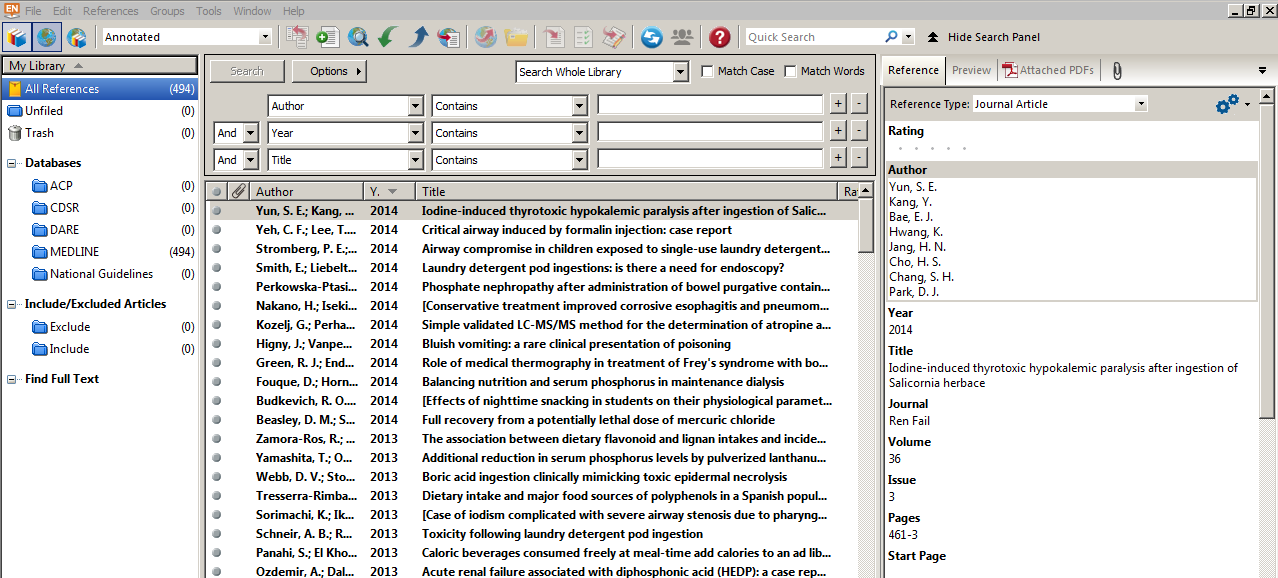 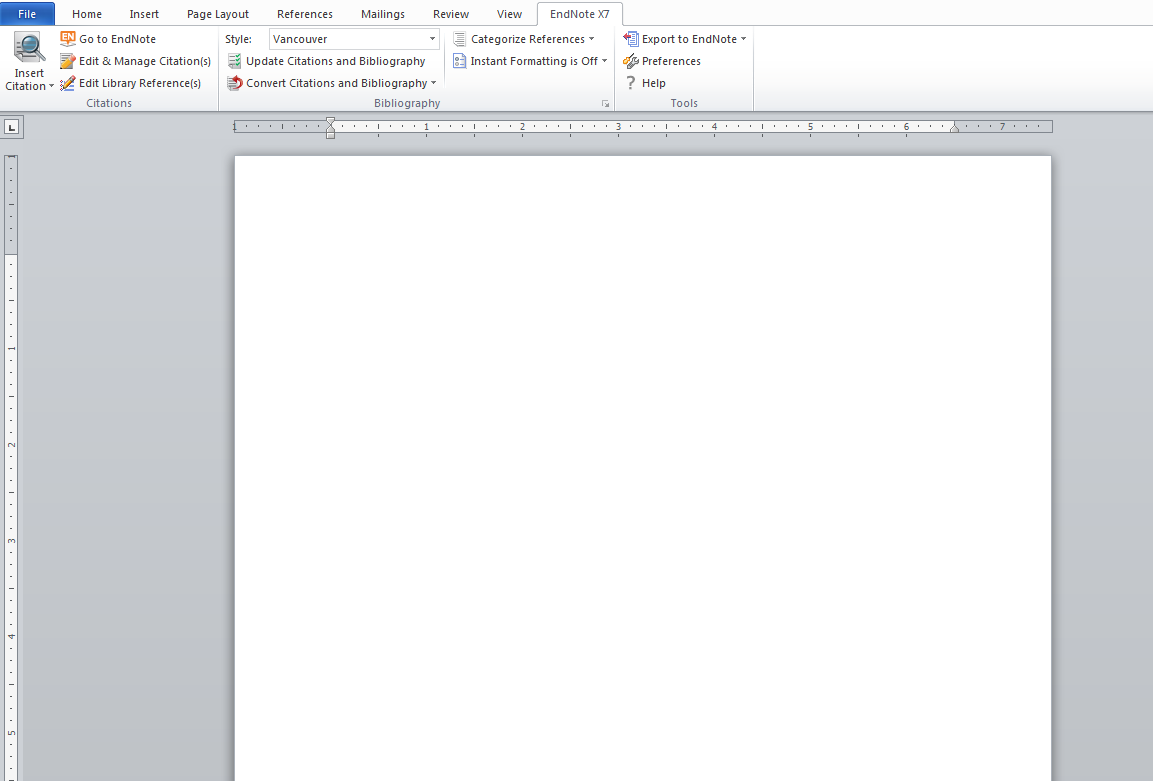 Endnote & NYUHSL.
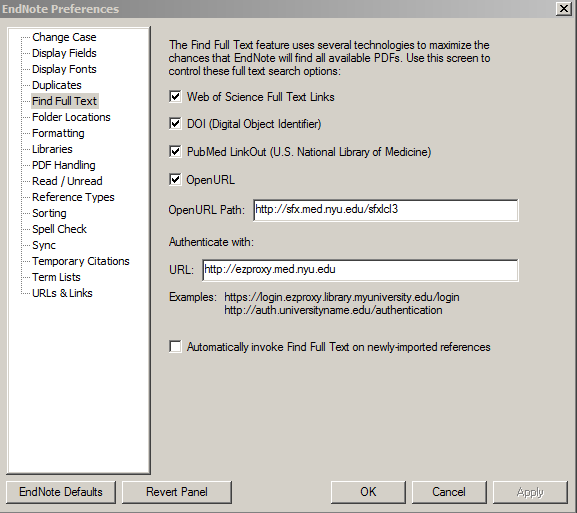 http://hsl.med.nyu.edu/sites/default/files/handouts/EndNoteX7Handout_3_2014.pdf
Takeaways.
Search process
Refine your question(s)
Define your parameters
Think of all possible synonyms

Use trusted biomedical databases.
Which databases will find you the best results?
What features will help refine your search?
Takeaways.
Save your searches.
Document your searches
Save them with MyNCBI

Manage your results.
Use Endnote (or something similar)
Build Inclusion/Exclusion folders to sift through results
Q & A.
kevin.read@nyumc.org
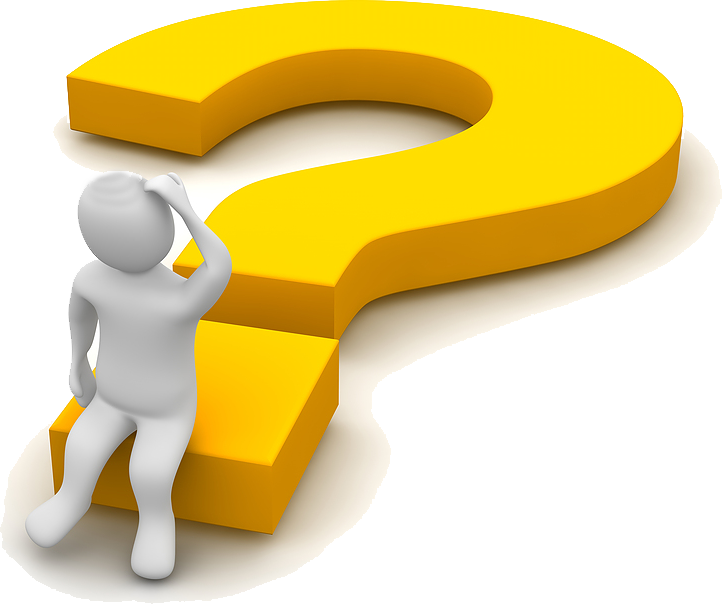